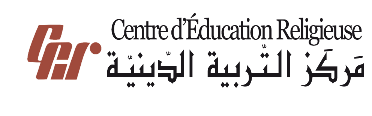 مَركَزُ التَّربِيَّةِ الدّينِيَّةرُهبانِيَّةُ القَلبَين الأقدَسَين
يُقَدِّمُ
 كِتابَ الأساسيَّ الرّابِع
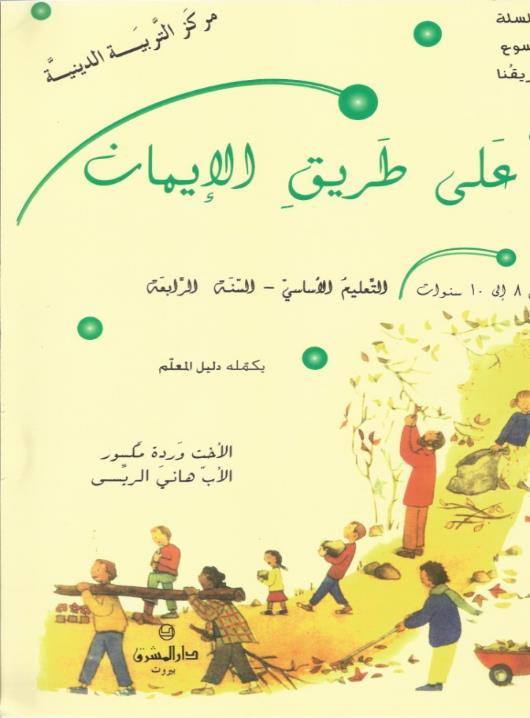 اللِّقاءُ السّابع
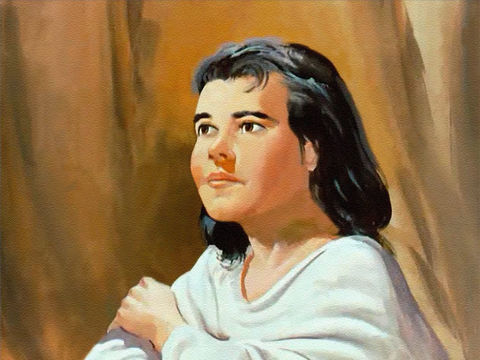 يوسُف
الجُزءُ الثّاني
سَلام المَسيح أصدِقائي...
اليَوم رَح مِنكَفّي قِصِّة يوسُف!
مين بيِتذكَّر عَن شو حكينا المَرّة الماضيّة؟
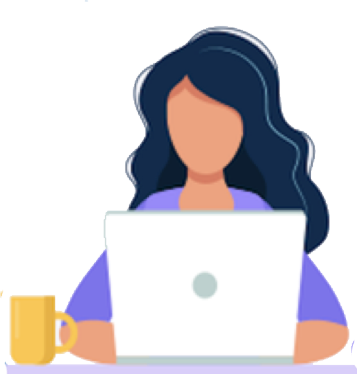 حْكينا عَن يوسُف ابن يَعقوب يَلّي كانوا إخوتو يغارو مِنّو... فَباعوا لقافلِة وِصلِت عَ مِصر هَونيك كانِت حَياتو حِلوِة بِالأوَّل 
وبَعدين افتَرو عليه 
وحَطوّا بِالسِّجن
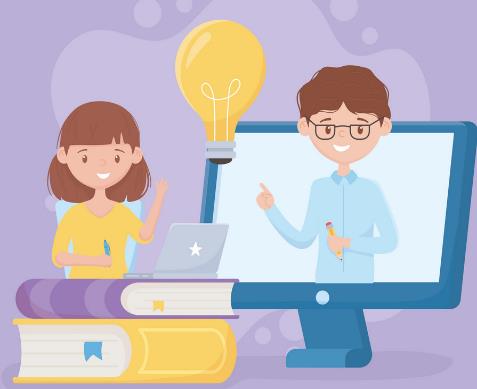 برافو!
وهَلّق رَح مِنكَفّي القِصَّة
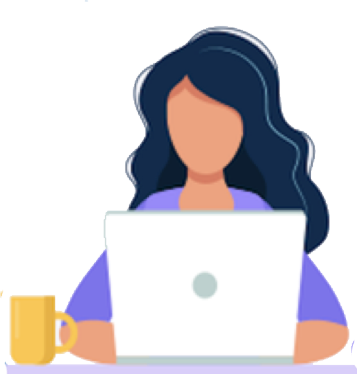 أَحلام فِرعَون
كان فيه بِالسِّجن مَع يوسُف رَئيس خِبّازين المَلِك ورَئيس المَشروب. كان فرعَون غِضْبان عَلَيْهن تْنَيناتُن وحَبَسُن. 
حَطّ رَئيس الحَبِسْ يوسُف تَ يِخْدِمُن وبِقْيُوا بِالحَبِسْ مِدِّة.
بيَوم مِن الإِيّام بَصَروا بِمَنامُن حِلِم وقاموا مِن النوم حَزينين، قَلْلُن يوسُف
حْلِمْنا حِلِم وما بنَعرِف كيف نفَسّرو
"لَيش حَزينين هيك؟"
وفَسَرلُن يوسُف أَحلامُن وَظَبَط تِفسيرو...
رَئيس الخبّازين انشَنَق ورَئيس المَشروب رِجِع عَ وَظيفْتو
وبَعد سِنتَين بَصَر فِرعون
 بِالمَنام حِلِم كتير معَقّد..
ولَمّا طلِع الضَوّ كان قلبُو مُضطَرِب كتير وصار يْجيب السَحَرَة والمُنَّجِمين تَ يْفَسْرولوا حِلْمو وما حَدا يَعرِف
لَمّا سِمِع رَئيس المَشروب، 
رَكَض عِند فِرعَون وقَلْلُو:
أَنا لَمّا كِنِت بِالحَبس مَع رَئيس الخبّازين كان في مَعْنا شاب عِبْراني خادِم لرَئيس الحَرَس فَسَّرِلْنا أحلامْنا وكان تِفسيرو صَحيح مِيِّه بِالمِيّة".
بَعَت فِرعَون وَرا يوسُف وجِابو مِن السِّجِن، حَلَق يوسُف دَقنو وغَيَّر تْيابو وإِجا لَعِند فِرعَون.خَبَّرو فِرعَون وقَلْلُو:
فسِّرلي الأَحلام
وفَسَّرلو ياهُن يوسُف وقَلّو:
رَح بيصير فيه إِيّام شَبَع وإِيّام جوع!
شوف مين الرجّال يَلْلِي عِنْدو حِكمة وفِهِم تَ يدبِّر أمِرْ البَلَدْ وتَ يحِطّ عَ جَنَب لإيّام الجُوع حتّى ما يْموت الشَّعب
وَين بَدّي لاقي رجّال فيه روح اللّه مِتِل هَالإنسان. رَح بِتْكون إنتَ الوَكيل
"شال فرعَون خاتْمو مِن إيدو وحَطّو بإيد يوسُف ولَبَّسو تْياب من كِتّان وعَقِد ذَهَب عَ صَدرو
ورَكَّبُو عَرَبيّة خَيل
 وصاروا ينادوا قْدّامو
زيحُوا مِن الطّريق لأنّو الوَزير مِارق".
وسَلَّمو كِلّ أَرض مِصر وزَوَّجُو بِنِتْ رِجّال مِن أهمّ رِجال البَلَد.
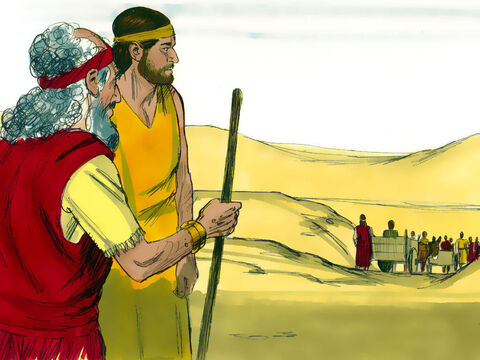 يَعقوب يُرسِلُ أَبناءَهُ إلى مِصر
وإِجِت إِيّام الجوع... بَس المَصريّين كانوا محَضّرين!
لَمّا سِمِع يَعقوب إنُّو بِمِصِر في أَكِل؛ بَعَت ولادو تَ يِشْتِرو. بَعَتُن كِلُّن ما عَدا الصّغير بنيامين، خاف عليه إنّو يْصيبو شي.
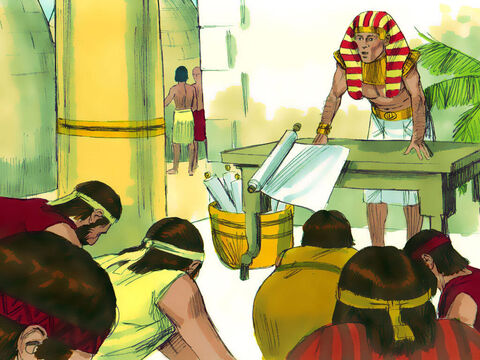 إجُو ولاد يَعقوب وسَجَدُوا لَيوسُف. عِرِفُن ولَكِن كَلَّمُن بِقَسِاوة وقَلْلُن:
مِن وين جايين؟
من  أرِض كِنْعان تَ نِشْتِري قَمِح
قَلْلُن يوسُف:
"إِنْتُو جواسيس ومِشْ رَحْ صَدِّق إِلاّ ما تجيبُو خَيكُن الزغير لَعِندي هَون. ابعَتُوا حَدا مِنْكُن يْرُوح يجيبو، 
ورَحْ بحُطكُن بالحَبِس حَتى إتأكَّد من كَلامكُن".
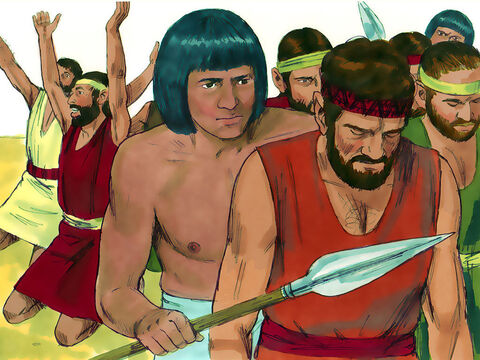 ورِجِعْ أخَد من بَيناتُن شَمعون
 ورَبَّطو قْدّامُن.
وأَمَر يوسُف عَبيدو  إنّو يعَبّوا كياسُن قَمِح  وإنّو يِرَجْعُوا لَكِلّ واحَد  منُّن مِصْرِيّاتُو بِكيسو بَلا ما يَعرِف 
ويَعطوهُن زُوّادِة للطَّريق.
ولَمّا وِصْلوا وفَتَحوا كْياسُن لِقْيوا مِصرِياتُن، خافوا هِنّي وبَيُّن
وصار يبْكي يَعقوب 
ويقول:
راح يوسُف وراح شَمعون وهَلَّق بَدكُن تاخْدو بَنيامين لَو صَرْلو شي بْموت والحَسْرَة بِقَلْبي.
ورِجِع قَلّن:
خِدوا خَيكن وهَدايا ومَصاري. والمَصاري يَلْلِي ردّولكُن ياها كَمان والله هوّي 
يَلْلِي بيدَبِّر الأُمور".
لمّا وصِل يوسُف قَدّمولوا الهَدايا وسَجَدولُوا لَلأرض
سَأَلُن عَن صِحّتُن وعَن بَيُّن الخِتْيار إِذا كان بَعدو طيِّب، شاف يوسُف بنيامين خَيّو
قَلْلُن هَيدا خَيكُن الصّغير يَللي خَبَّرتوني عَنّو؟ 
الله يباركَك يا ابْني
وحَسّ يوسُف إِنّو بَدّو يِبْكي
أَمَر يوسُف رَئيس الخَدَم  يعَبّي كياسُن حْبُوب وأكَل قَدْ ما بيساعوا  ويرَجِّعلُن مِصرِياتُن بكْياسُن ويحطّ بِكيس الخَيّ الزْغير  الكاس يلْلِي بيِشرَب فيه. وهَيك عِمِل رَئيس الخَدَم
ولَمّا طِلِع النّهار حَمَلّوا وتَرَكوا المَدينة؛ لَمّا صاروا بْعاد شوَيْ قال يوسُف لَرَئيس الخَدَم
روح ورَاهُن وقَلُّلن: لَيش عْمِلتوا هَيك وأخَدْتوا الكاس يَللي بْيِشرَب فيها مْعَلّمي؟ هَيدا عَمَل مِشّ مْنيح.
ولَمّا جابوهُن الحَرَس،
قَرّر يوسُف يحبس بِنيامين!
ساعِتا قام يَهوذا وقال:
يا بَيْنا كْبير بِالعُمر ومَرتو الإِخرانِيَّة عِطْيتُو صَبيَن. واحَد مِنُن مات وبِقي التّاني وبَيّو بيحبّو كتير. 
لَمّا قِلتِلْنا ما بتِرجَعوا إلاَّ ما يْكون خَيكُن الزّغير مَعكُن حَلَفِت لَبيّي إنِّو بيِرجَع مَعي، خِدْني أنا بَدَل خَيّي تَ ما يْموت بَيّي مَقهور".
لمّا سِمع يوسُف هَالكَلام ما اتْحَمَّل، صَرَخ وأمَر الكلّ إنّو يِضْهَروا، لَمّا ما بِقي حَدا إلاَّ إِخِوْتو صار يِبْكي ويْقول
أ
انا يوسُف ! بَيّي بَعدو طَيّب؟ هَلَّق ما تتأخَّروا روحوا لَعِند بَيّي وخَبْروا عَن ابنو يوسُف وجيبوا مَعكُن عْيالكُن وأنا رَح بِستَقبِلكُن بِأَرض مَصر".
وهَيك صار. إِجا يعقوب وكِلْ ولادُو وولاد ولادو وسَكَنُوا بِمَصر.
مِن بَعد ما سْمِعنا الجِزْء الثّاني مِن قِصِّة يوسُف، جَرْبُو يا أَصدِقائي عْمِلُو هالتَّمارين
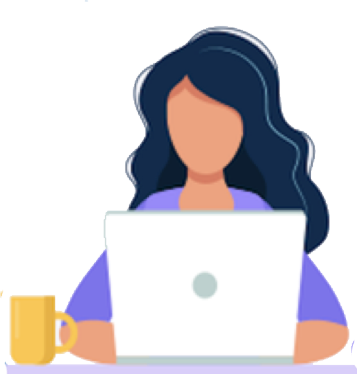 أَقولُ أَيّ عِبارات تَعودُ إلى يوسُف وَأَيُّها إلى إِخوَتِه
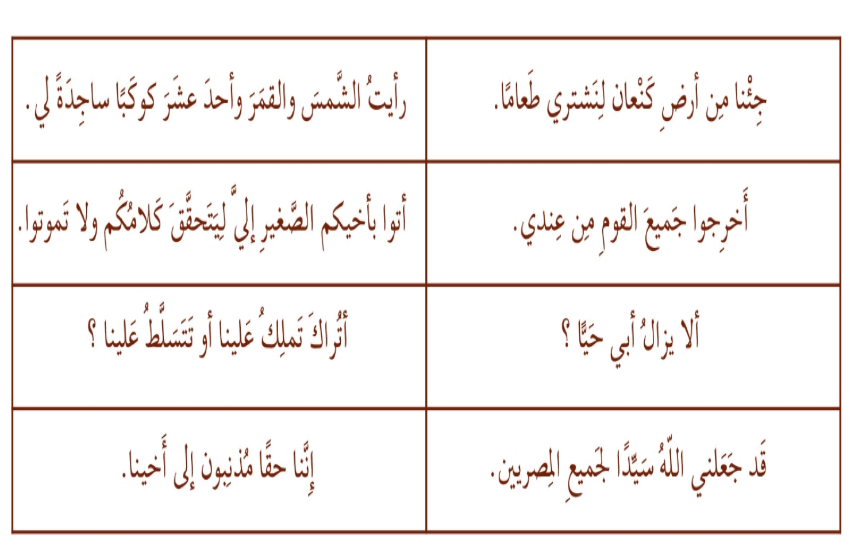 وهَلَّق خَلّينا كِلنا سَوا نْقول هَالعِبارَة يَلّي لازِم نِتذَكّرها وتِنحِفِر بِقْلوبْنا
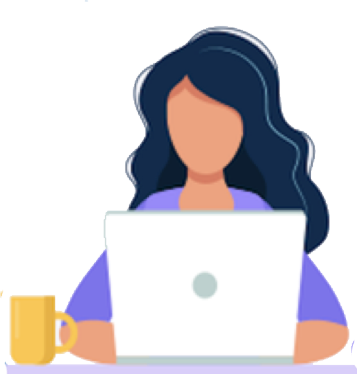 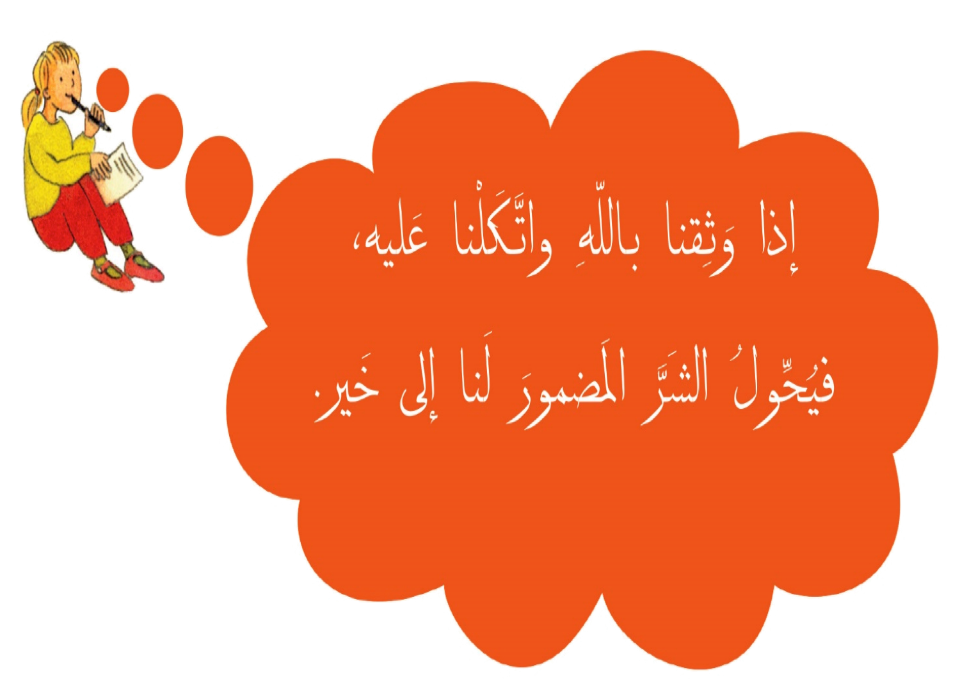 وهَيدا الفِعل يَلّي بَدّي ياكُن تْعيشوا هَالأسْبوع
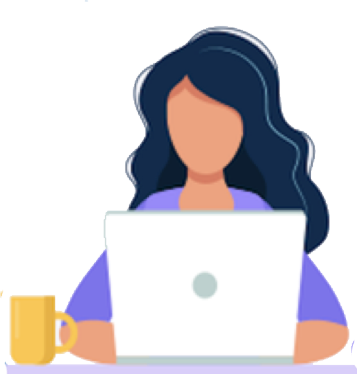 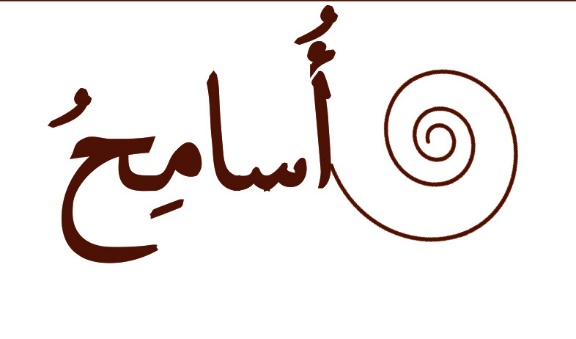 وما تِنْسوا هَالأُسبوع تْعيشوا هَالقَصد
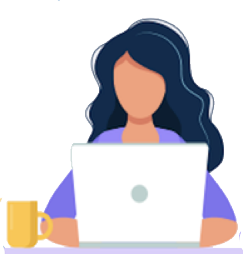 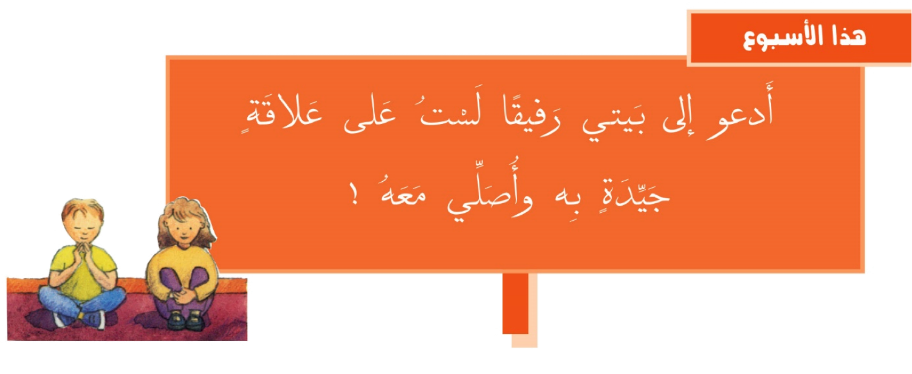 ومنِختُم لِقاءْنا اليَوم بِهالصَّلاة وهالتِّرنيمِة
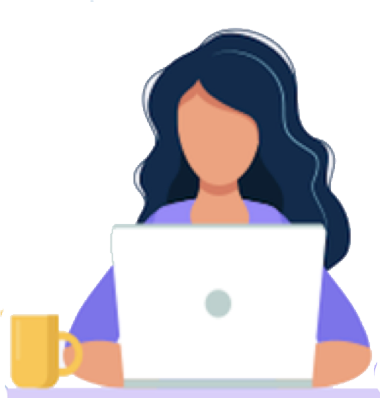 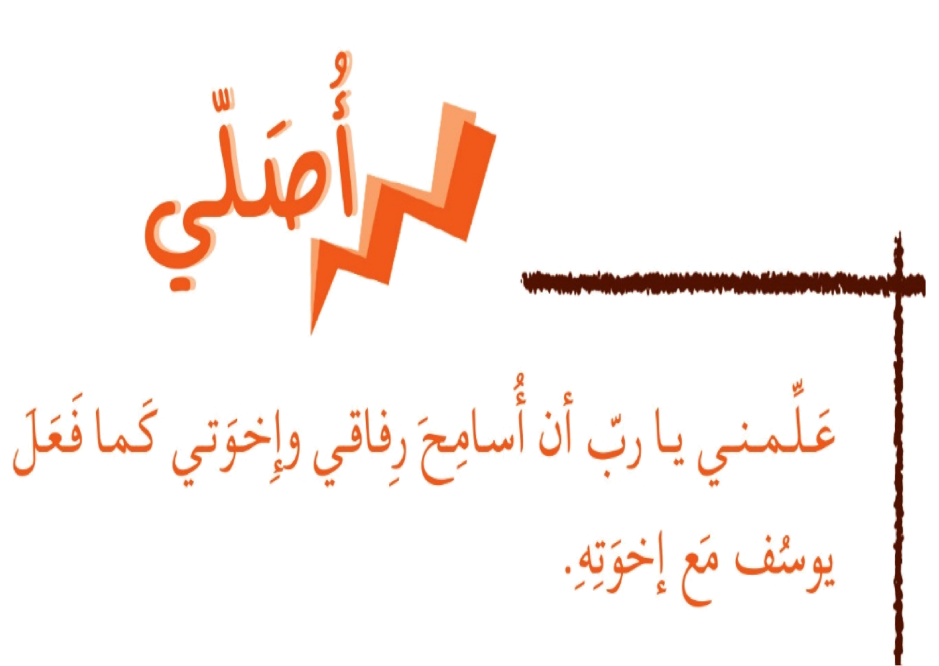 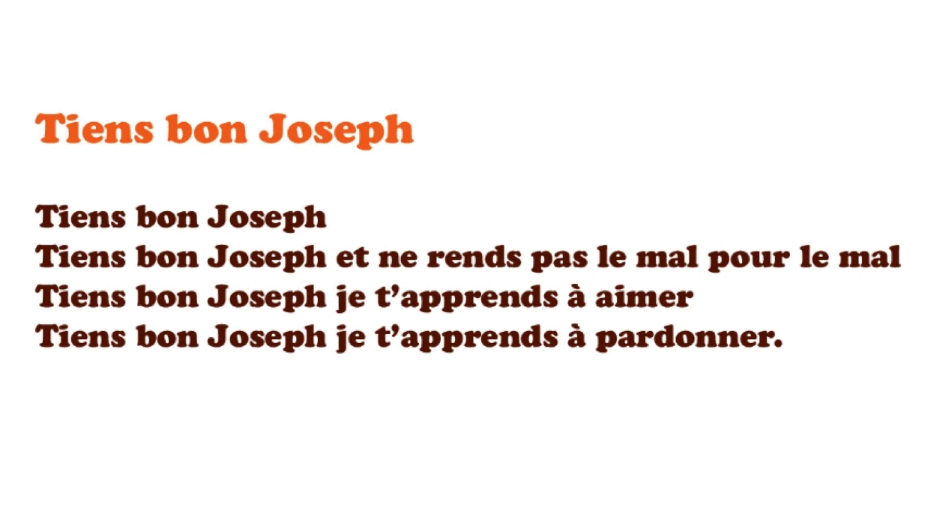 باي باي، منِلتِقي الأسْبوع القادِم...
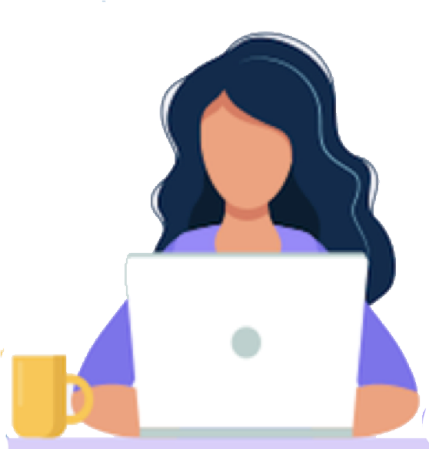